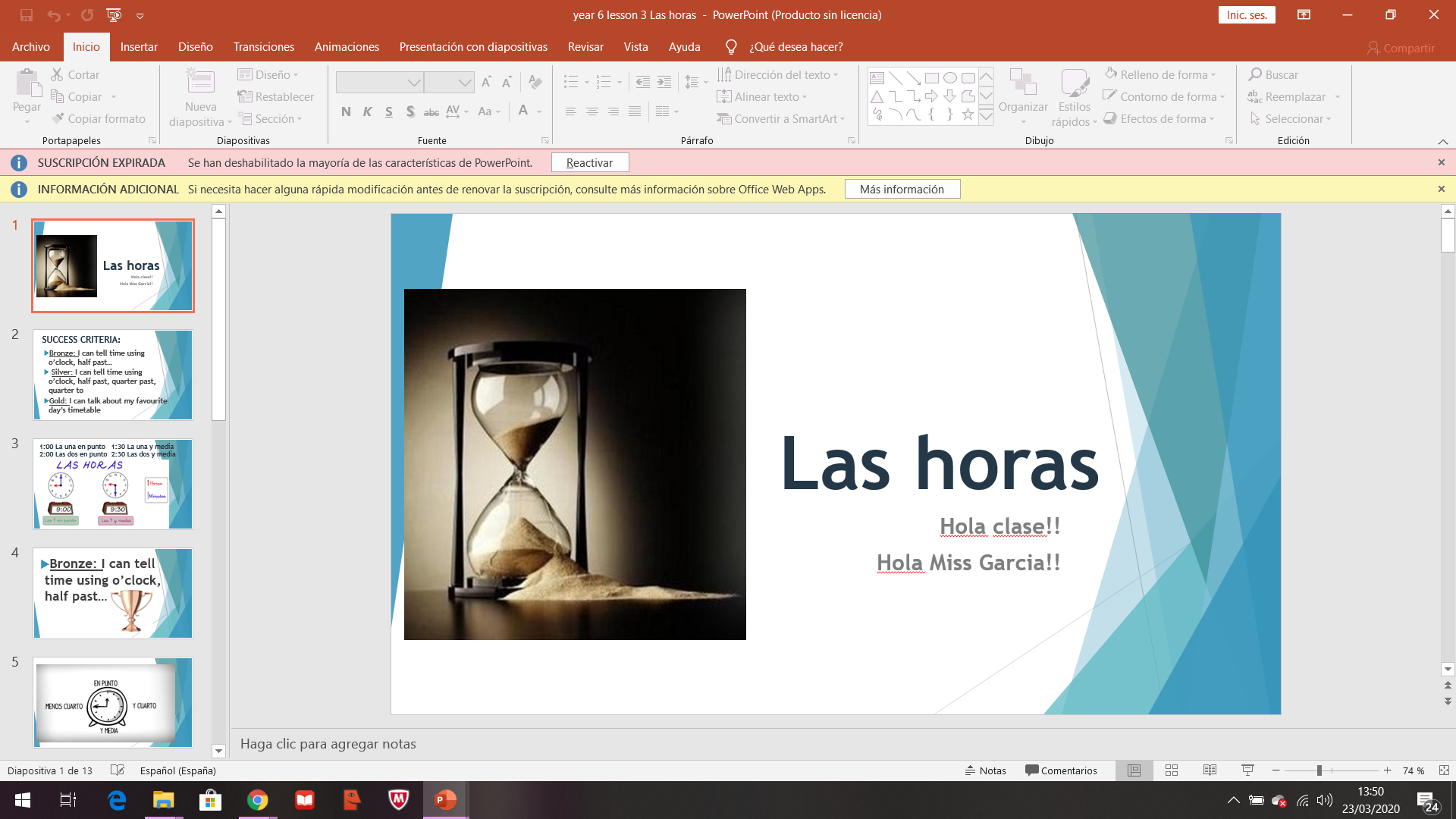 Las Horas
¡HOLA YEAR 6!
How do we say in Spanish …

O'clock = En punto
Quarter past = Y cuarto
Half past = Y media
A quarter to = Menos cuarto
¿Qué hora es? Son las ...
Some examples,¿Qué hora es? (what time is it?)
Activity:
Following the examples we've seen before, write the correct time in Spanish under each clock.